Annleis
[Speaker Notes: Dette er eit temabasert undervisningsopplegg. Her står ein fritt fram til gå endå meir i djupna på dei ulike tekstane, finne andre tekstar eller redusere talet på utdrag og tekstar. 

Undervisningsopplegget tek utgangspunkt i det som står i den overordna delen av læreplanen om «medmenneske» og læreplanen i norsk under kjerneelementet «Tekst i kontekst».]
Mål
Å utforske kva det vil seie å vere annleis, og korleis det kjem til uttrykk i tekstar og i samfunnet.
Lese, analysere og samanlikne ulike tekstar som tematiserer det å vere annleis.
Å arbeide med skriftlege og munnlege oppgåver knytte til temaet.
Å lese tekstar kan gje oss innblikk i, eller ei større forståing for andre menneske og kvifor me handlar som me gjer (Nussbaum, 2016)
1
Drøft påstandane
«Hvis du ikke kan leve deg inn i hvordan andre har det, kan du verken være en god partner, en velfungerende forelder eller et gagnlig samfunnsmenneske (...) uten evne til å føle andres følelser, vil man ikke kunne ha et velfungerende demokratisk samfunn» (Andersen, 2011)
2
Førlesing
Kva betyr det å vere annleis?
Korleis ser samfunnet på dei som er annleis?
Kjenner du tekstar der det å vere annleis kjem til uttrykk?
Tekstar om å vere annleis
[Speaker Notes: Her kjem eit utdrag frå tekstane som ligg til grunn for dette undervisningsopplegget.]
«Gunne bur heime, hjå mor og far. Ho har gjort det mange år no. Før det budde ho litt i Bergen, hjå mi andre syster, Randi, og hennar familie. Gunne arbeidde på eit bakeri. Før der var ho i Ølen nokre år, hjå ein familie som hadde eit bufellesskap for slike som ho. 

Slike som ho, ja. Gunne er noko for seg. Mor enda vel med å finne ein diagnose sjølv – asperger. Det er vel det næraste ein kjem. Eller kom då, er rettare å seia. Aspergers syndrom, er ikkje det ei mild form for autisme? Kanskje var det så langt som mor kunne strekke seg. At det blei for hardt å kalle ho autist. No heiter vel alt innanfor dette landskapet autisme, og det er kanskje noko ein har, er ramma av, og ikkje noko ein er. Gunne er uansett Gunne, og i oppveksten var eg og ho veldig tett på einannan. Hennar lagnad , om ein kan kalle det det, verka sterkt på meg. Det har nok verka sterkt inn på alle i familien. Menneske med noko ekstra, eller noko som ikkje er «vanleg», set sitt preg på familien i alle tilfelle, trur eg. Men det er mange måtar å handtere det på. Det er liksom ei lita nøtt som ligg uknekt i lufta med Gunne no. Ho kan når som helst flytte til Åmot og bu i ein flott omsorgsbustad. Men ho vil ikkje. Og ho vil ikkje på ein så standhaftig og dramatisk måte at mor og far har funne det mindre belastande at ho bur heime.» (Nordstoga, 2024, ss. 35–36)
Spelemann  (2024)
Odd Nordstoga
Eg har òg sett for meg, eller drøymt, eit bilete av syster mi, av hennar lagnad. Der er alle på ei skute på eit stort hav. Det er solskin og gult ljos over vatn og himmel. Så må liksom syster mi av denne båten og blir sett i ein liten livbåt ved sida av. Ingen vil det, ingen veit kvifor ho må det. Men slik er det. Ho må om bord der. Sakte glir den vesle båten med syster mi i bort frå skutesida og utover havet, aleine. Det er ei så tung einsemd i det biletet. 

Men det er faktisk ikkje slik! Nei, det er ikkje slik. Ikkje berre. Gunne strekker òg ut hender. Ja, Gunne tek imot og kastar reip. Når ho tykkjer noko er morosamt, og ler, eller kjem med ei saksopplysning – at det er ein fugl på fuglebrettet, til dømes. Er ikkje det å strekke ut ei hand? Det kan ta ei stund før me andre skjønnar kva ho seier, for ho har ein måte å snakke på som har blitt meir og meir vanskeleg å forstå dei siste, tja, 25 åra. (Nordstoga, 2024, ss. 36–37)
Der sit Gunne, og her sit eg. To sysken på til saman hundre år. Eg var flink på skulen. Ho var ikkje. Jammen hadde ho vondt for å passe inn i skulen. Det var som å træ ein genser på ein elefant. Men kva har ikkje du lært andre, tenkjer eg. Kva har ikkje du lært meg? Ikkje berre på godt, kanskje, men likevel. Det er så mykje som fell pladask til grunnen i møte med deg. Politikarars mas i radioen om tidleg innsats og tilrettelegging og kartlegging. Det er ikkje grenser for kva metodar og reiskapar og tiltak ein skal gjera for å få alle med. Kva er alt dette verdt i møte med deg? Så godt som ingenting. For kor skal alle vera med? På den flinke vegen. Alle dei åra på skulen for deg, kva var dei godt for anna enn å setje opp eit stort skilt framom fjeset ditt kvar einaste dag om at alle andre er flinkare enn du, alle andre greier dette, men ikkje du. Men om ein snur på det: Kva har ikkje du lært bort?
(Nordstoga, 2024, ss. 258–259)
Somtid kan eg tenkje at eg har ei lita gåve i å kunne synge songar med ein slags ærleg melankoli i seg. Ikkje at orda er triste, eller at melodien er så mollstemd. Men at det er ein klang der, som berre er der. Somtid tenkjer eg at den må vera frå deg. At eg, med å vekse opp med deg, voks inn i ein lærdom langt utanom mønsterplanen. Den sette seg fast og blei ein liten klang i stemma mi. (Nordstoga, 2024, s. 260)
Spørsmål til utdraga
Korleis blir Gunne skildra?
Korleis har det vore for Odd å vekse opp med Gunne? 
Korleis har Gunne vorte møtt av samfunnet og skulen? 
Kva kritikk kan ein lese mellom linjene?
Korleis skildrar Nordstoga forholdet mellom han og søstera si? Kva for kjensler kjem fram i tekstutdraga? 
Kva for rolle har mor og far i Gunne sitt liv? Korleis handterer dei at ho er annleis?
Skriveoppdrag
Har du nokon gong følt deg annleis? Skriv ein kort personleg tekst.
[Speaker Notes: Dette er eit døme på ei oppgåve der elevane skriv for seg sjølv. Å skrive for å sortere tankar, for å reflektere]
Sjå serien A-laget på NRK:https://tv.nrk.no/serie/a-laget


Les kommentaren til Jens Kihl, kulturredaktør i Bergens Tidendehttps://www.bt.no/btmeninger/kommentar/i/alpvVO/a-laget-paa-nrk-er-aarets-viktigaste-tv-serie
Samtalegrupper
Kvifor trur du tittelen på programmet er A-laget?
Jens Kihl, kulturredaktør i Bergens Tidende, skriv i artikkelen at serien «har blitt eit fenomen» og at dette kjennest som «viktig TV». Kva meiner du gjer denne serien viktig?
Korleis skil A-laget seg frå andre TV-seriar som handlar om menneske med funksjonsvariasjonar, som Tangerudbakken eller Love on the Spectrum?
Kva betyr det at reporterane i serien sjølv har erfaringar med å vere annleis? Korleis påverkar dette samtalane?
Kvifor trur du gjestane i A-laget svarar annleis enn dei gjer i vanlege intervju?
Korleis kan samfunnet bli flinkare til å inkludere menneske som kjenner seg annleis?
Kihl skriv om korleis samtalen mellom Herman Flesvig og reporterane skapar eit «rom av gjensidig tillit». Kva meiner han med det?
Fuglane (1957) 
av Tarjei Vesaas
Fuglane er romanen om oss sjøl, inne i oss sjøl. Ikke slik vi egentlig er, men sånn vi er inne i oss sjøl” (Solstad, 1981, s. 245).
Mattis er eit sjølvportrett med visse atterhald
Korleis kan det tolkast?
Fokusert lesing
kap. 1
Skriv ned ord og setningar som tyder på at Mattis er annleis.
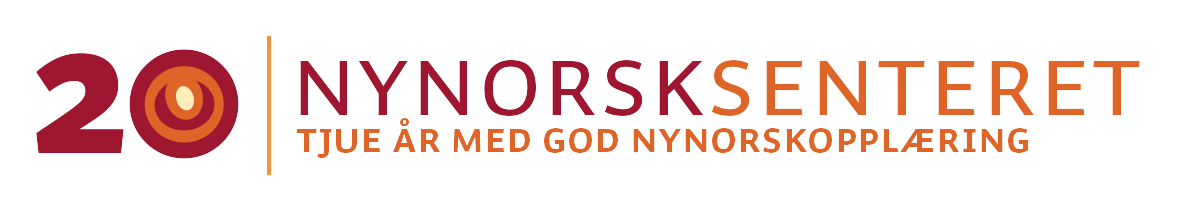 LESESTOPP
Nærles kapittel 1. Svar på spørsmåla under.
Noter ned to sitat du likar godt.
Kva inntrykk har du fått av Mattis?
Kva forhold har Mattis til lyn (naturfenomenet lyn og symbolet lyn)?
Kva inntrykk har du fått av Hege?
Forsøk å skildre forholdet mellom Mattis og Hege.
Skriv 150 ord om kva du trur kjem til å skje vidare. 
Romanen har tredjepersonsforteljar. Kan du seie noko om synsvinkelen?
– Kva ser du? spurde ho. 
Han kjende så vel dessa spørsmåla hennar. Han skulle ikkje sitje slik han gjorde no, han skulle ikkje det og han skulle ikkje det, han skulle vera som vanlegt folk, og ikkje Tusten som dei kalla han, og som berre vart til spetakkel der han kom og ville vera med i eit arbeid eller noko. 
Han feste auga fort på syster si. Rare auga. Alltid var dei rådville, sky som fuglar. (Vesaas, 1957, s. 11)
Førlesing
Kva er ein prolog?
Prolog kjem av gresk (prologos) og tyder «fortale».

I ei bok er det tekststykket som kjem før første kapittel.
Erlend Skjetne
Størst og minst
Om du sit inne i ei av leilegheitene og ser desse to som labbar i veg, ser dei berre som svarte silhuettar mot snøen, kan du sikkert ta dei for venner, så stor er ikkje forskjellen. Den eine er litt høgare, det er det heile. 

Dei er på veg opp ein bratt bakke, den minste trekker ein rattkjelke bak seg, den største går ved sida av kjelken. No tek den minste handa til den største, dreg, seier kanskje at farten må skruast opp eit hakk, vi skal jo ake! Det hjelper ikkje, den største har stoppa opp, rikkar seg ikkje. Kranglar dei? (Skjetne, 2024, s. 7)
Det går ikkje lang tid før den minste hjelper den største med å sette seg på rattkjelken. No byrjar du kanskje å skjøne at noko er rart, især når den minste tek til å trekke att, men straks må stoppe opp fordi den største ikkje har føtene på meiane, men nede i snøen. Den minste løftar føtene til den største opp på meiane, legg hendene til den største på rattet, går fram og trekker vidare. 

Det må vere tungt å trekke nokon som er større enn ein sjølv, opp ein bratt bakke. Dei kunne jo berre ha aka frå der dei er, halvvegs oppe, det ville ha vorte ein brukbar tur. Men den minste vil tydelegvis til topps, og den største må vere med. 

No går det lettare nokre meter, som ein draum! Så snur den minste seg, og ser at den største har ramla av, ligg att i snøen lenger nede, utan å gjere noko forsøk på å kome seg på beina. 

Kjem dei nokon gong til toppen? (Skjetne, 2024, ss. 7–8)
Samtalegrupper
Kven er dei to personane i prologen, trur du? Kva slags relasjon har dei? Kor gamle er dei? Kven trur du er hovudpersonen i romanen Størst og minst?

Opplever du denne hendinga som komisk, dramatisk, trist eller fin? Og korleis trur du «den minste» opplever denne hendinga?

Leit etter informasjon:
Kor mykje kan du fortelje om «den største» med utgangspunkt i det du har lese?
Kor mykje kan du fortelje om «den minste» med utgangspunkt i det du har lese?
Gå saman i grupper. Samtal om spørsmåla under.
Søk opp ordet allegori. Snakk med ein i klassen din og forklar med eigne ord kva dette er. Kan du kome på døme på ei allegorisk forteljing?
Kvifor trur du denne hendinga skjer i ein akebakke? Kva tenkjer du akebakken kan vere eit bilete på?
Søk opp, og les om Sisyfos og sisyfosarbeid. Kva likskapar er det mellom myten om Sisyfos og prologen du har lese? Kva er den viktigaste skilnaden mellom denne prologen og myten om Sisyfos?
Mange forfattarar nyttar scener og motiv som me kan kjenne att frå annan litteratur. Dette kallar me intertekstualitet.
Kan du kome på filmar, romanar eller songar som nyttar element frå annan litteratur eller kunst?
Kvifor trur du forfattarane gjer dette?
Samtalegrupper
[Speaker Notes: Heile prologen er ein allegori, difor var det naturleg at vi starta der….]
Lesestopp
LES KAPITTEL 1
POST-IT
Lag tre spørsmål.
Still spørsmåla til den du sit saman med.
Marker med Post-it lappar der det å vere annleis kjem til uttrykk (fram til kapittel 4).
Kva for litterære verkemiddel blir brukte for å få det fram?
LESESTOPP
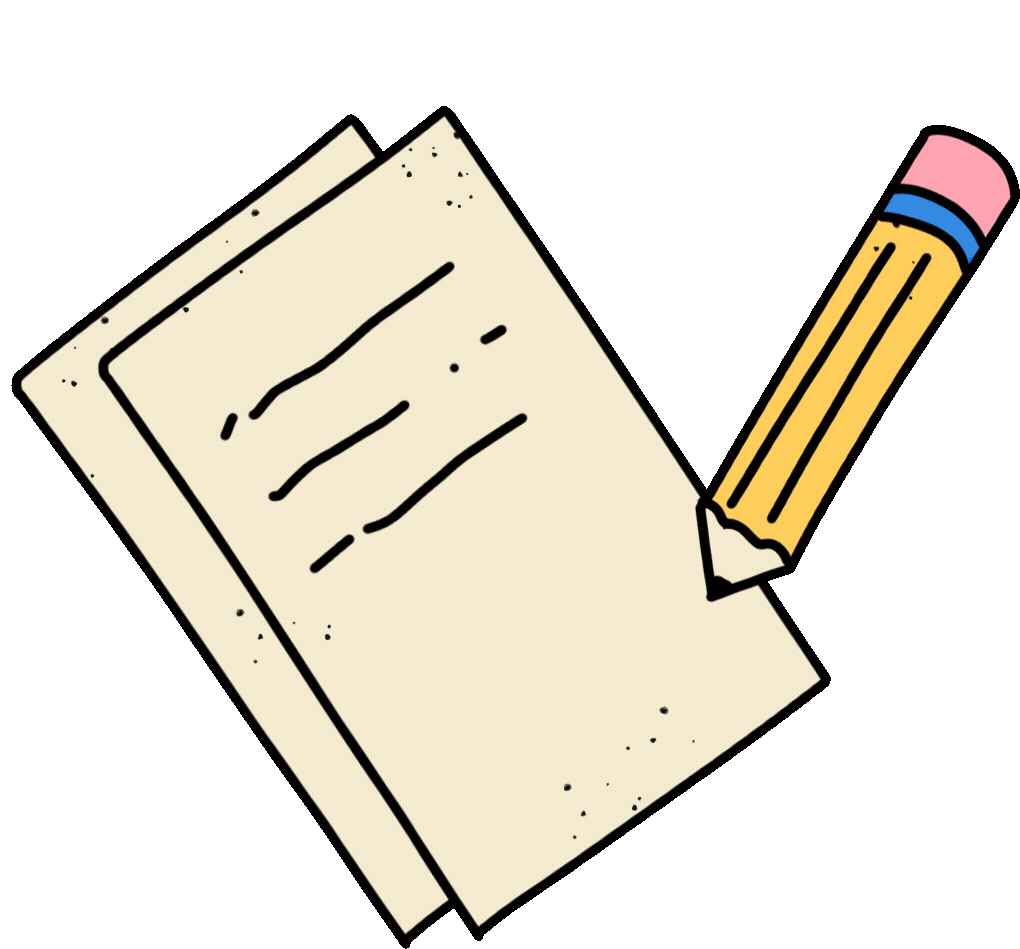 Sissel skreiv ei liste ein gong over kva Åshild liker. Målet med lista var å finne ut meir om kven Åshild er. Kvifor trur du det var så viktig for Sissel å vite meir om Åshild? Og kva seier lista oss om kven Åshild er? (sjå side 29–30)
9
Alle veit at ho er den ho er, og at ho har den søstera ho har. Alle legg merke til Åshild, og derfor har alle lagt merke til at Sissel høyrer saman med Åshild. Skal det då ha noko å seie om dei blir observerte i lag på nytt? (Skjetne, 2024, ss. 39–40)
LESESTOPP
Sissel skal vere med Åshild for å kjøpe ein ny genser. For å kome seg til senteret må dei ta bussen. Sissel kjenner på ei frykt for at nokon frå skulen skal dukke opp. Kvifor trur du ho gjer det?
LESESTOPP
Åshild har ekstra stor seng nettopp for at nokon – eigentleg ein av foreldra – skal kunne legge seg ved sida av ho om natta. Det er det som trengst om ho ikkje skal vere vaken i timevis. 
Dei har gjeve opp så mange ting, foreldra deira. Dei har innsett, trur Sissel, at det er umogleg å oppdra Åshild, og no er dei i ferd med å gje opp heile ho for godt. 
Åshild roar seg fort med Sissels hand på ryggen. Ho ligg på magen slik ho bruker å gjere. Sissel breier dyna hennar over ho, si eiga over seg sjølv, byrjar å synge. 
Ho syng til Åshild er roleg, og ei stund etter det. Ho syng til ho sjølv dett ut av kvar einaste song, fullfører knapt halve, byrjar på nytt. Snart er songen mumling med heilt feil melodi, deretter berre pust, to som pustar i takt. (Skjetne, 2024, s. 58)
LESESTOPP
Kva ligg i formuleringa «å gje opp heile ho for godt»? Kva kan det fortelje oss om situasjonen?
Korleis kjem omsorga Sissel har for Åshild, til uttrykk i tekstutdraget?
Sissel syng for storesøstera si. Korleis kjem det musikalske til uttrykk i språket?
LESESTOPP
Kva fortel utdraget oss om korleis Sissel har det?
01
Ein gong likna Sissel på far sin: Det ho ønskte seg til bursdagar og jul, var først og fremst ein dag utan Åshild. Altså ikkje berre at Åshild skulle vere borte ei stund – det har ho alltid vore innimellom, med dei ymse avlastarane – men ein dag då søstera ikkje fanst. Ein då familien hennar kunne vere heilt vanleg, gjerne med eit stort hus og ein hage veleigna for grillfestar, og helst eit par normale ungar i tillegg til Sissel, søte og litt plagsame småsøsken som stiller tusen spørsmål til storesøstera si. 
Ho har heldigvis ikkje slike draumar no lenger. 
Det enklaste, trur ho, er å gjere som Åshild: Ikkje ønske seg noko som helst, ikkje vite kva ein bursdag er, eller kva det vil seie å bli eldre. Få ein fint innpakka presang lagd i hendene, og så – same kva gåvepapiret viser seg å innehalde – vere mest oppteken av sjølve papiret. (Skjetne, 2024, s. 71)
Kva tankar har Sissel om kva ein «vanleg» familie er?
02
Kvifor trur du at Sissel «ikkje har slike draumar no lenger»?
03
Er Åshild einsam? Det er eit spørsmål Sissel ofte har stilt seg, etter noko som skjedde for mange år sidan. 
Det skulle vere juletrefest for heile Åshilds trinn, arrangert av foreldreutvalet. 
Lærarane hevda på denne tida at det generelt gjekk bra med Åshild på skulen, at dei andre elevane var flinke til å inkludere ho i stort og smått. Det var ei sjølvsagd sak at ho skulle vere med på juletrefesten, som alle dei andre. 
Medan Sissel og foreldra sat og togg på nokre tørre julekaker – kvifor er kakene mykje betre elles i året enn i jula? – la Åshild ut på vandring, frå bord til bord og barn til barn. Faren prøvde å bremse ho, men mora meinte at Åshild sjølvsagt måtte få lov til å røre på seg. 
Ho prøvde, heilt tydeleg, å få kontakt med jamaldringane sine, dei ho kjende frå trinnet – på sitt vis, med hendene, nasen og panna, som vanleg utan respekt for intimgrenser. 
Ingen responderte positivt. Dei høflegaste ignorerte tilnærmingane hennar, dei uhøflegaste gjorde grimasar idet dei kanskje fekk ein drope sikkel på kleda sine. 
Familien Kleiven var den første som drog. Sissel hugsar at mora, i bilen på veg heim, byrja å gråta. «Eg synest rektor sa at dei andre ungane bruker å inkludere ho?»
Faren mumla noko om at ungar er ungar, dei skjønar ikkje konsekvensane av det dei seier og gjer, der er for umogne til å forstå seg på Åshild.            
Sissel visste ikkje om ho, som ein unge sjølv, burde føle seg treft. (Skjetne, 2024, ss. 98–99)
(…) For det var jo det som var det tyngste for meg, i alle fall. Det at Gunne gjekk så mykje aleine. Heile skuletida var det læraren på inspeksjon som gjekk rundt med Gunne. Dei andre jentene hadde liksom ikkje «råd» til å vera ven med ho. Det var sikker ikkje så lett heller, å vera ven med ho. I alle fall ikkje når jentene kom i tenåra og vel hadde si fulle hyre med å halde seg høgast mogleg på rangstigen sjølve. Då var det nok ikkje så lett å spandere av seg sjølv på ei som syster mi. (Nordstoga, 2024, s. 256)
I romanen Størst og minst og i biografien Spelemann kjenner både Sissel og Odd på frykta for at søstrene deira skal kjenne seg einsame og ikkje inkluderte. Korleis kjem det fram? Kva rolle spelar sjangeren for korleis du opplever tekstane?
LESESTOPP
Sissel tenker på kor sjeldan ein ser slike som Åshild. Om ein oppsøker ein spesialskule nesten dagleg, som ho sjølv tilfeldigvis gjer, vil ein finne dei der. Men elles? Dei er knapt til stades nokon stad. Ikkje på butikken, ikkje ute i gatene, ikkje på bussen, for det meste er det som om dei ikkje finst. Det er lettare for alle om dei er gøymde vekk ein stad. Så, når dei for ein gongs skuld dukkar opp, er det knapt til å unngå at det blir noko framandarta ved dei, noko eksotisk, som når eit sjeldsynt dyr plutseleg stikk snuten sin fram frå skogen. Men dei er ikkje akkurat paradisfuglar eller snøleopardar eller noko anna flott og prangande, som får folk til å oie seg i forbløffa fascinasjon. Meir som grevlingar, kanskje, nokon som i beste fall haustar medynk, i verste fall blir forsøkt jaga bort med ein langkost. (Skjetne, 2024, s. 112)
I utdraget reflekterer Sissel over kor lite synleg «slike som Åshild» er i samfunnet. Kva blir kritisert her, og kva for haldningar kan ligge bak?
Kva for språklege verkemiddel blir brukte for å synleggjere denne kritikken? Vis til konkrete døme frå teksten.
«Du veit Sissel, at det er heilt i orden om du synest det er vanskeleg å vere søstera til Åshild.» 
Sissel vart glad, endå gladare enn ho hadde vorte for punsjen. Ho var så lita, det hadde kanskje aldri slått ho at mora hadde tenkt akkurat på dette, før ho no plutseleg forstod at mora forstod ho. 
Sissel visste rett nok ikkje kva ho skulle svare, det var det dumme. For då ho ikkje sa noko, trudde kanskje mora at ho måtte halde fram med å snakke, at ho ikkje hadde forklart seg godt nok. 
«Om du for eksempel skjemst av Åshild innimellom, er det heilt forståeleg og naturleg.»
Plutseleg vart alt annleis. Du kan sjå for deg at nokon gjev deg verdas beste nyheit, men i neste augneblink viser det seg at det heile var ei misforståing, meldinga skulle eigentleg til nokon annan. 
Om mora berre kunne ha nøgd seg med det første ho sa. Men dette med skamma øydela alt, det var det ikkje meininga at mora skulle vite. Kvifor kunne ikkje Sissel få ha den kjensla i fred?
Då mora røpte at ho kjende til Sissels mørke løyndom, vaks skamma til ein handfast ting, mange gonger så stor som punsjen på bordet framfor ho, den overdimensjonerte bollen som med eitt verka kvalmande. 
(Skjetne, 2024, ss. 116–117)
Korleis tolkar du Sissels reaksjon på det mora seier? Kvifor kjenner ho seg først glad, men så skuffa?
Kva er skam? Korleis skil skam seg frå andre kjensler som til dømes sorg eller skuld? 
Har du nokon gong kjent på skam over nokon som står deg nær? Korleis var det?
Forklar korleis dei språklege bileta er med på å understreke kjenslene til Sissel.
Lesestopp
LESESTOPP
Sissel synest ikkje noko om at Åshild skal flytte på institusjon. I kapittel 10 er ho med på omvising. Kva tenkjer Sissel om at Åshild ikkje skal bu heime meir?
LESESTOPP
I teksten tenkjer Sissel tilbake på ein reportasje om ein ung mann som alle opplevde som djupt utviklingshemma. Det viste seg at mannen forstod alt. Dette er noko Sissel har hatt mareritt om. 

Ha lyst på vatn, men bli gjeven ingenting eller saft. Like svart, bli kledd i gult. Ha lyst til å sjå ein krimserie, måtte sitte og glo på barne-TV. Pluss ein heil masse større, meir eksistensielle saker. Ha lyst til å vere ute, kjenne frisk luft, kanskje reise til andre land, men alltid måtte vere heime. Lengte etter andre menneske, fysisk nærleik, seksuell kontakt, men i beste fall få ein klem av mor si. Vilje vise fram sine eigne evner og innsikter, men ikkje kunne ytre eit ord! 
Tanken på at Åshild kanskje òg har kloke tankar og klare meiningar ho ikkje får gjeve uttrykk for, at ho kanskje forstår meir enn nokon anar, vart uhyggeleg for Sissel. Etter å ha lese om den lamme mannen, prøvde ho ved fleire høve å stire ekstra djupt inn i auga på søstera si: Kunne ho sjå noko meir der, noko som til vanleg var usynleg, eit svar? (Skjetne, 2024, ss. 152–153)
REFLEKSJON
Sissel fryktar at Åshild forstår meir enn ein trur. Korleis kan me forstå frykta til Sissel? Kvifor er denne tanken så uhyggeleg?
LESESTOPP
Tankelause ord kan falle frå vaksne like gjerne som frå ungar. Men den første gongen var det ein unge. 
Åstaden kan ha vore ei sandkasse, det er iallfall slik Sissel ser det for seg. Ho vart stum, og har alltid angra på det. Men så er det ikkje så lett å ta til motmæle når orda er forma som eit spørsmål. 
«Er det sant at søstera di ikkje har hjerne?»
Det var spørsmålet. (Skjetne, 2024, ss. 158–159)
Har du nokon gong høyrt nokon bli omtala på ein urettferdig og fordømande måte, og i ettertid angra på at du ikkje sa ifrå?
Kva var det som gjorde at du ikkje tok til motmæle der og då? 
Kva ville du gjort annleis i dag, om du fekk sjansen?
Lesestopp
Etter å ha vore på fest drar Sissel til bustaden der Åshild er på tilvenning. Sjølv om det er seint, søv ikkje Åshild. Ho finn ikkje roa. Korleis reagerer Åshild når ho ser søstera si? 

Kva trur du Sissel meiner med at dei «er som to dropar vatn»? (Sjå side 192).
Tolk og samanlikn Størst og minst (Skjetne, 2024) med utdrag frå anten Fuglane (Vesaas, 1957) eller utdrag frå Spelemann (Nordstoga, 2024). 
Sjå nærmare på korleis tekstane tematiserer det å vere annleis eller utanfor. 

Kommentar: 
Skriv om både form og innhald. 
Bruk relevant fagspråk og konkrete eksempel frå utdraga.
Å skrive ein samanliknande 
analyse
Kjelder
Andersen, P.T. (2011). Hva skal vi med skjønnlitteratur i skolen? Norsklæreren, 11, ss. 15–22.

Kihl, J. (2024). Dette er årets viktigaste TV-serie. Bergens Tidende.

Kunnskapsdepartementet (2024). Læreplan i norsk (NOR01-07). Fastsatt som forskrift. Læreplanverket for Kunnskapsløftet 2020. Henta frå https://data.udir.no/kl06/v201906/laereplaner-lk20/NOR01-07.pdf?lang=nno

Kunnskapsdepartementet. (2017). Overordna del – verdiar og prinsipp for grunnopplæringa. Fastsatt som forskrift ved kongeleg resolusjon. Læreplanverket for Kunnskapsløftet 2020. Henta frå https://www.regjeringen.no/contentassets/53d21ea2bc3a4202b86b83cfe82da93e/overordna-del---verdiar-og-prinsipp-for-grunnopplaringa_nynorsk.pdf

Nordstoga, O. (2024). Spelemann. Samlaget.

Nussbaum, M. (2016). Litteraturens etikk. Pax Forlag.

Vesaas, T. (1957). Fuglane. Gyldendal Norsk Forlag.

Wevang, I. (Produsent). (2024). A-laget [TV-serie]. NRK. http://tv.nrk.no/serie/a-laget